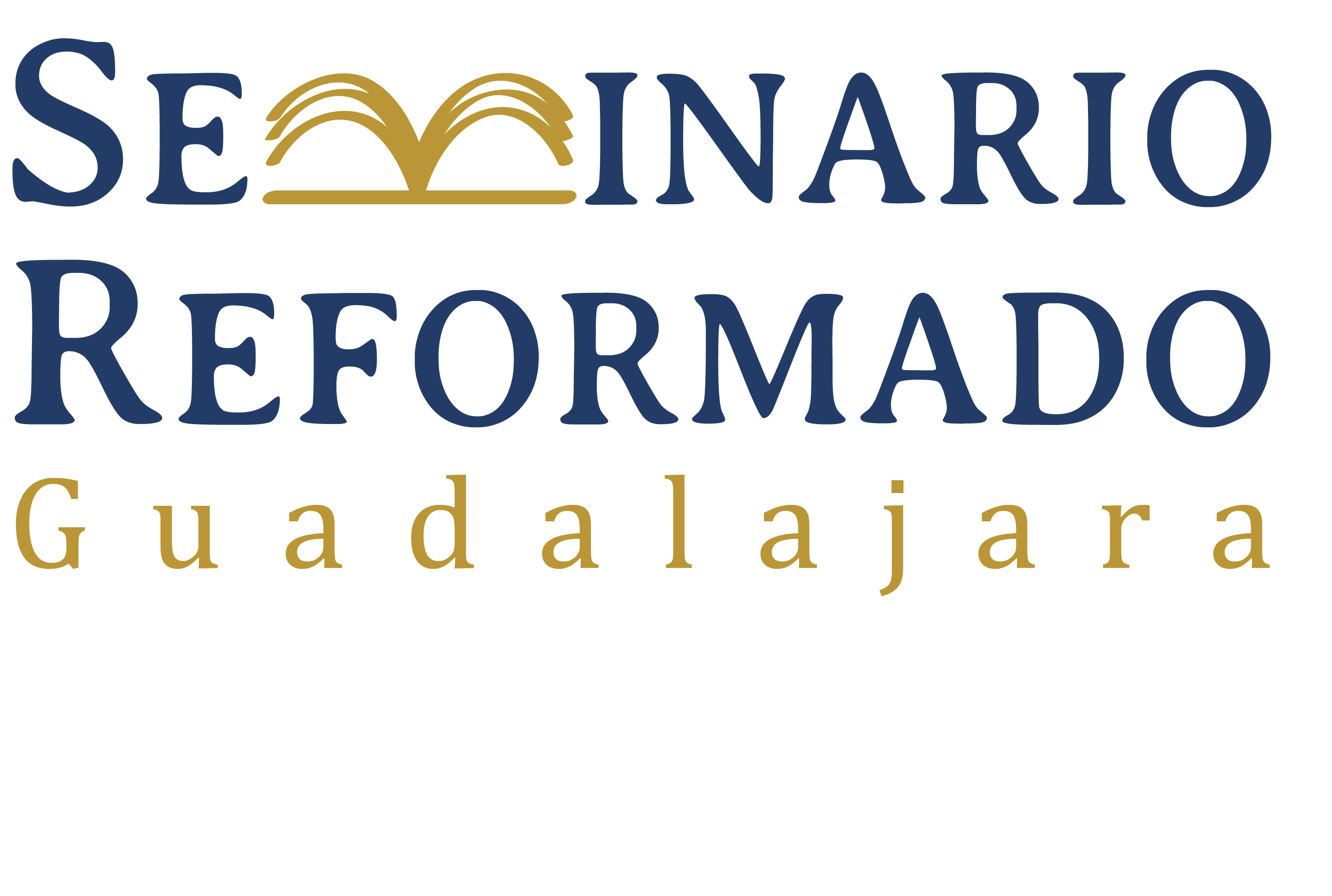 Los libros históricos del AT
Introducción a II Samuel
II Samuel - Estructura general
Las secuelas de la muerte de Saúl - 1
El establecimiento de David como rey sobre Judá e Israel - 2-8
Los triunfos y las tragedias de la corte real de David - 9-20
Apéndices - 21-24
II Samuel 1 - Secuelas de la muerte de Saúl
Primero David se vengó del amalecita que le reportó que había acabado con Saúl, el ungido del SEÑOR - 1-16.
Luego David compuso un lamento en honor de Saúl y Jonatán - 17-27.
Sin duda, estas acciones fueron sinceras, pero también comunicaron a los seguidores de Saúl que David nunca lo había considerado su enemigo.
II Samuel 2-8 - David rey de Judá e Israel
David fue coronado rey de Judá e Isboset de Israel, lo cual causó guerra entre las tribus - 2.
Después de unas intrigas, una defección y unos asesinatos (3-4), David fue coronado rey de todo Israel (5).
En seguida conquistó Jerusalén y derrotó a los filisteos - 5.
También llevó el arca a Jerusalén para hacerla no solo el centro político sino también el religioso - 6.
El capítulo 7 es clave en la historia de la redención, porque registra el pacto (ver 23:5) que Dios hizo con la casa de David, haciéndola una dinastía perpetua.
Sus victorias solidificaron su reino sobre todo Israel y cumplieron con las promesas de Dios a Abraham de dar la tierra a sus descendientes - 8.
II Samuel 9-20 - La corte real de David
Ya solidificado su reino, David mostró su amor a la familia de Saúl honrando a Mefiboset, el hijo de Jonatán - 9.
Luego David estableció a Israel como el poder regional con su derrota de los amonitas y los sirios - 10.
El v. 11:1 es el eje en el libro de II Samuel, porque hasta ese versículo, David hacía todo bien, y todo le iba bien.
Su pecado con Betsabé y contra Urías trajo mucho sufrimiento y discordia a su familia y a Israel - 12-20.
Es una gran desilusión, porque parecía que David iba a contestar definitiva y positivamente el clamor de Jueces y ser el contraste definitivo con Saúl.
Nos empuja a seguir buscando al rey adecuado.
II Samuel 21-24 - Apéndices
Esta sección tiene unos relatos variados pero importantes.
Saúl había roto el pacto que Josué había hecho con los gabaonitas, y David ordenó que estos se vengaran de los descendientes de Saúl - 21:1-14.
En el estilo de la literatura heroica, se registraron algunas hazañas de los soldados de David - 21:15-22.
El capítulo 22 es un salmo de David, revelando su talento como músico y compositor.
Siguen las últimas palabras de David en forma de oráculo - 23:1-7.
Luego hay una lista de los hombres valientes de David, terminando con Urías el hitita - 23:8-39.
II Samuel 21-24 - Apéndices
El último relato es del censo militar que David hizo y que trajo muerte sobre Israel - 24.
Parece que el pecado fue la dependencia del número de soldados más que del SEÑOR - Dt 20:1-9.
Dios le dio tres opciones a David como castigo, dos de las cuales caerían sobre la nación y una sobre él - 13.
David escogió lo que no caería sobre él - 14.
Por lo tanto hubo una peste en la nación que mató a 70,000 personas - 15.
Demasiado tarde, David intercedió por “las ovejas” y pidió que el castigo cayera sobre él y sobre su familia - 17.
Luego David compró la parcela donde la peste se detuvo y allí construyó un altar - 18-25.
II Samuel - Mensaje
El rey
Todavía sigue la pregunta acerca de lo conveniente de tener un rey y dónde encontrar al rey adecuado.
La desilusión y la búsqueda sigue durante el resto del AT.
Solo se contesta definitivamente con la llegada del Hijo de David.
La perpetuidad de la dinastía se cumple en el reino eterno de Jesús.
Deuteronomio prometió descanso de los enemigos (12:12), el cual David consiguió por medio de sus victorias y perdió por medio de sus pecados.
II Samuel - Mensaje
El tema deuteronomista de la retribución continúa en Samuel. 
Además, la tensión entre la gracia y la justicia continúa en Samuel, resuelta finalmente en la cruz, la máxima expresión de la gracia y la justicia de Dios.
II Samuel - Mensaje
La ironía (trágica)
David no salió a la batalla sino se acostó con la esposa de uno de sus hombres valientes, mientras éste rehusó acostarse con sus esposa por su lealtad a su rey y a sus compañeros de batalla.
Conocimos a David el pastor matando a las bestias para proteger a las ovejas, y nos despedimos de él sacrificando las “ovejas” para salvarse a sí mismo.
Todavía no había llegado el Buen Pastor, quien dio su vida por las ovejas - Juan 10:11.
II Samuel - Mensaje
La continuidad y la discontinuidad
Entre David como tipo y Cristo como anti-tipo hay similitudes y contrastes.
Las similitudes anticipan la máxima manifestación de las características positivas que encontramos en David.
Los contrastes señalan la gran necesidad del Rey Mesías que no tiene las debilidades de David.